Разноцветная книга
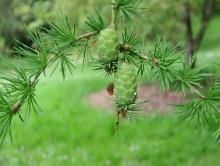 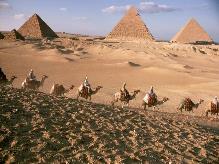 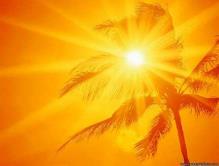 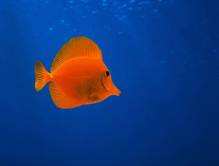 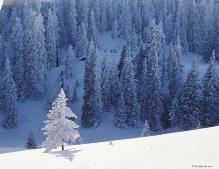 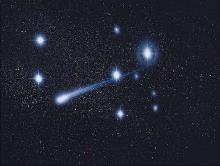 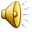 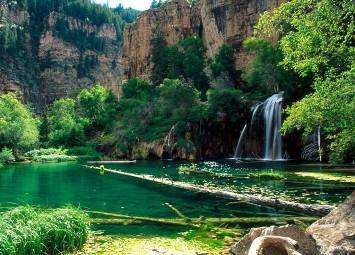 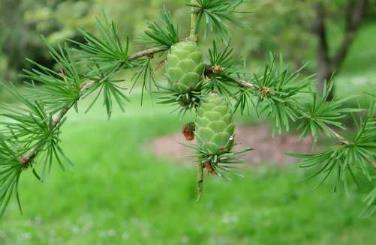 Зелёная страница
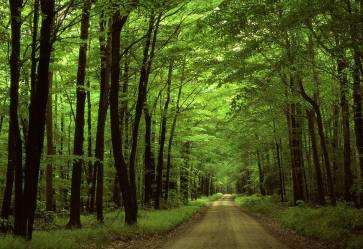 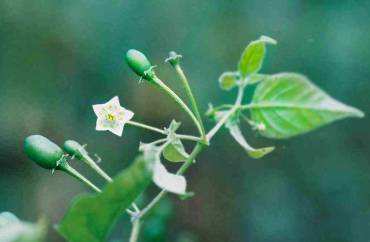 Эта страница зелёного цвета
Эта страница зелёного цвета,
Эта страница зелёного цвета,
Значит, на ней постоянное лето
Значит, на ней постоянное лето.
Значит, на ней постоянное лето.
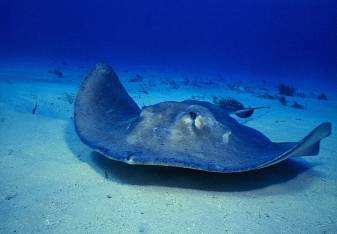 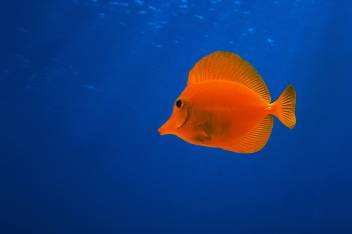 Синяя страница
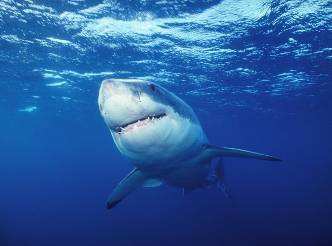 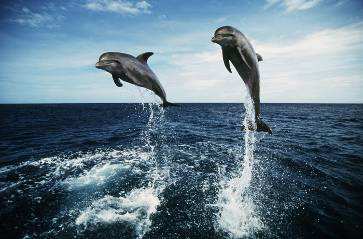 Синяя страница.
А эта страница – морская
А эта страница – морская,
А эта страница – морская,
На ней не увидишь земли
На ней не увидишь земли.
На ней не увидишь земли.
Крутую волну рассекая, проходят по ней корабли
Крутую волну рассекая, Проходят по ней корабли.
Крутую волну рассекая, Проходят по ней корабли.
Дельфины мелькают, как тени
Дельфины мелькают, как тени,
Дельфины мелькают, как тени,
Блуждает морская звезда
Блуждает морская звезда,
Блуждает морская звезда,
И листья подводных растений качает, как ветер, вода
И листья подводных растений качает, как ветер, вода.
И листья подводных растений качает, как ветер, вода.
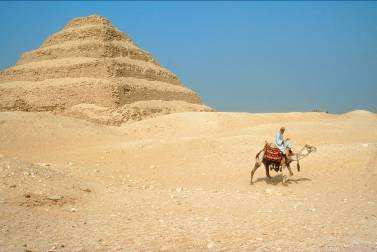 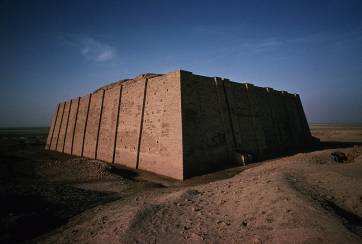 Жёлтая  страница
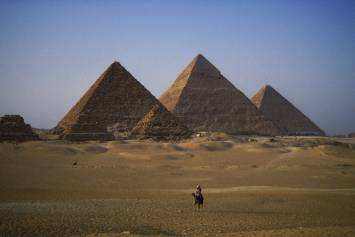 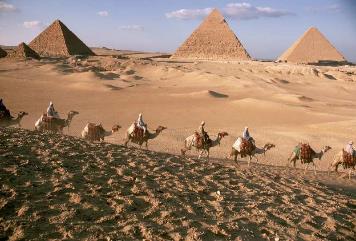 Жёлтая страница.
Вот жёлтая страница
Вот жёлтая страница -.
Вот жёлтая страница -.
Пустынная страна
Пустынная страна.
Пустынная страна.
Песок по ней кружится, несётся как волна
Песок по ней кружится, Несётся, как волна.
Песок по ней кружится, Несётся, как волна.
Неведомо откуда, неведомо куда бредут по ней верблюды, степные поезда.
Неведомо откуда, Неведомо куда Бредут по ней верблюды, Степные поезда.
Неведомо откуда, Неведомо куда Бредут по ней верблюды, Степные поезда.
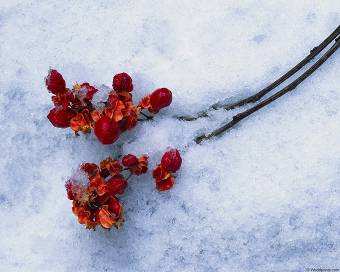 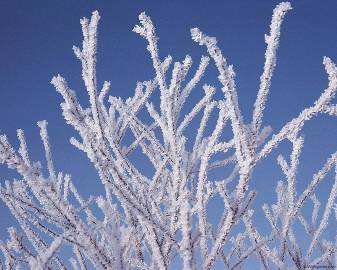 Белая   страница
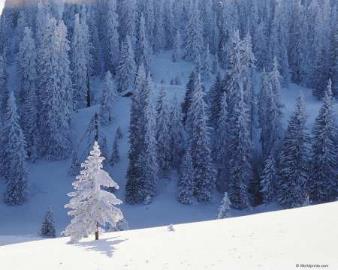 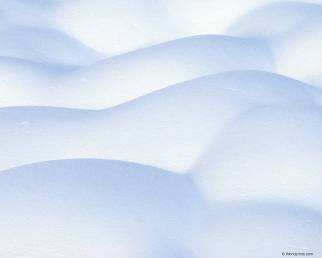 Белая страница.
Это – снежная страница
Это – снежная страница.
Это – снежная страница.
Вот прошла по ней лисица, заметая след хвостом
Вот прошла по ней лисица, Заметая след хвостом.
Вот прошла по ней лисица, Заметая след хвостом.
Тут вприпрыжку по странице в ясный день гуляли птицы
Тут вприпрыжку по странице в ясный день гуляли птицы,
Тут вприпрыжку по странице в ясный день гуляли птицы,
Оставляя след крестом
Оставляя след крестом.
Оставляя след крестом.
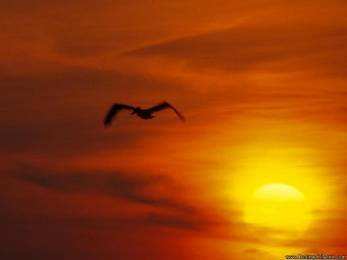 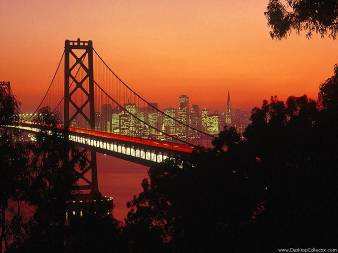 Красная   страница
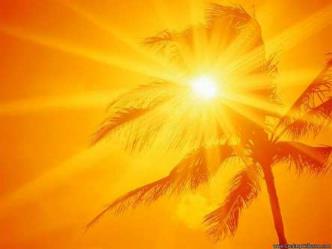 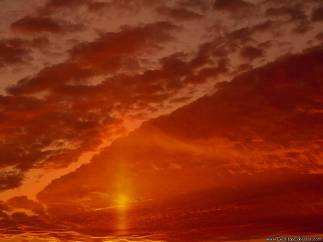 Красная страница.
Эта страница красного цвета
Эта страница Красного цвета.
Эта страница Красного цвета.
Красное солнце, красное лето
Красное солнце. Красное лето.
Красное солнце. Красное лето.
Красная площадь     флаги полощет
Красная площадь Флаги полощет.
Красная площадь Флаги полощет.
Что же на свете Лучше и краше? Разве что дети Весёлые наши!
Что же на свете Лучше и краше? Разве что дети Весёлые наши!
Что же на свете Лучше и краше? Разве что дети Весёлые наши!
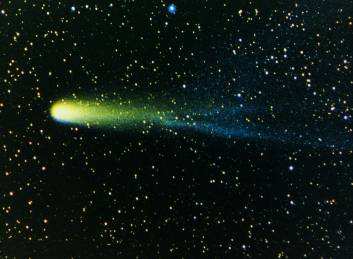 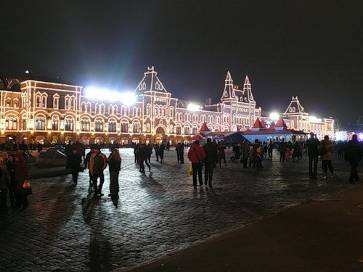 Чёрная  страница
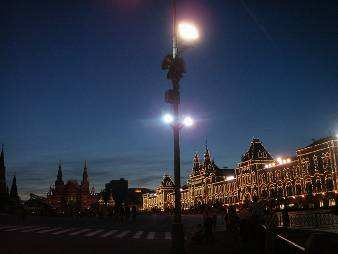 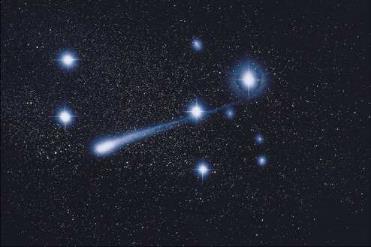 Чёрная страница.
Пред вами – страница ночная
Пред вами – Страница ночная.
Пред вами – Страница ночная.
Столица окутана тьмой
Столица окутана тьмой.
Столица окутана тьмой.
Уходят на отдых трамваи, троллейбусы мчатся домой.
Уходят на отдых трамваи, Троллейбусы мчатся домой.
Уходят на отдых трамваи, Троллейбусы мчатся домой.